各级别申报条件
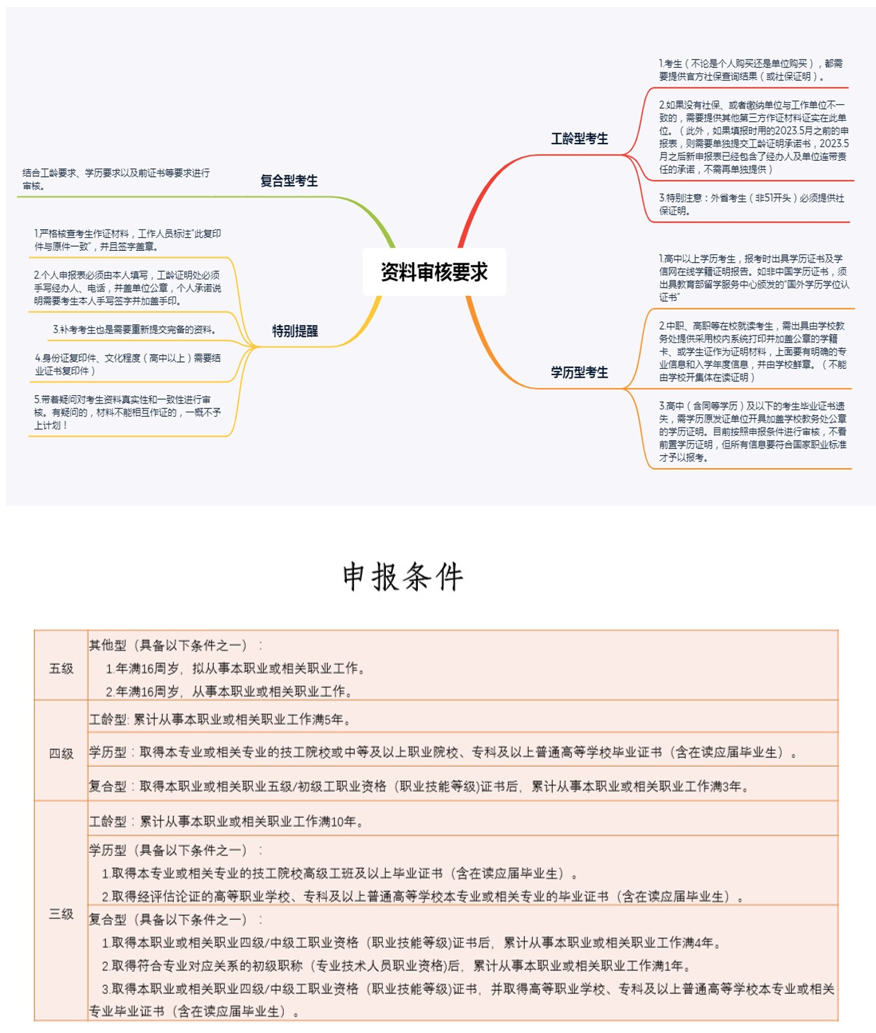 各类型报考所需资料
职业技能等级认定个人申报表(2023年版）无类型、学历型、培训型
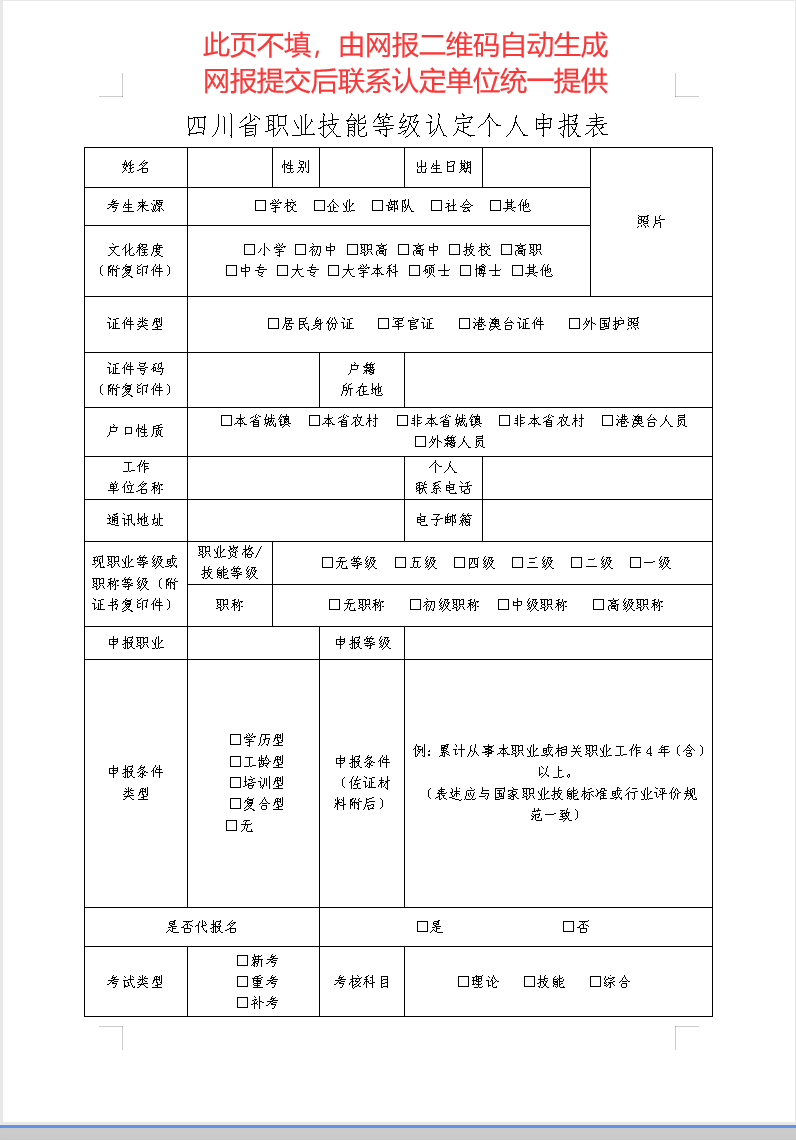 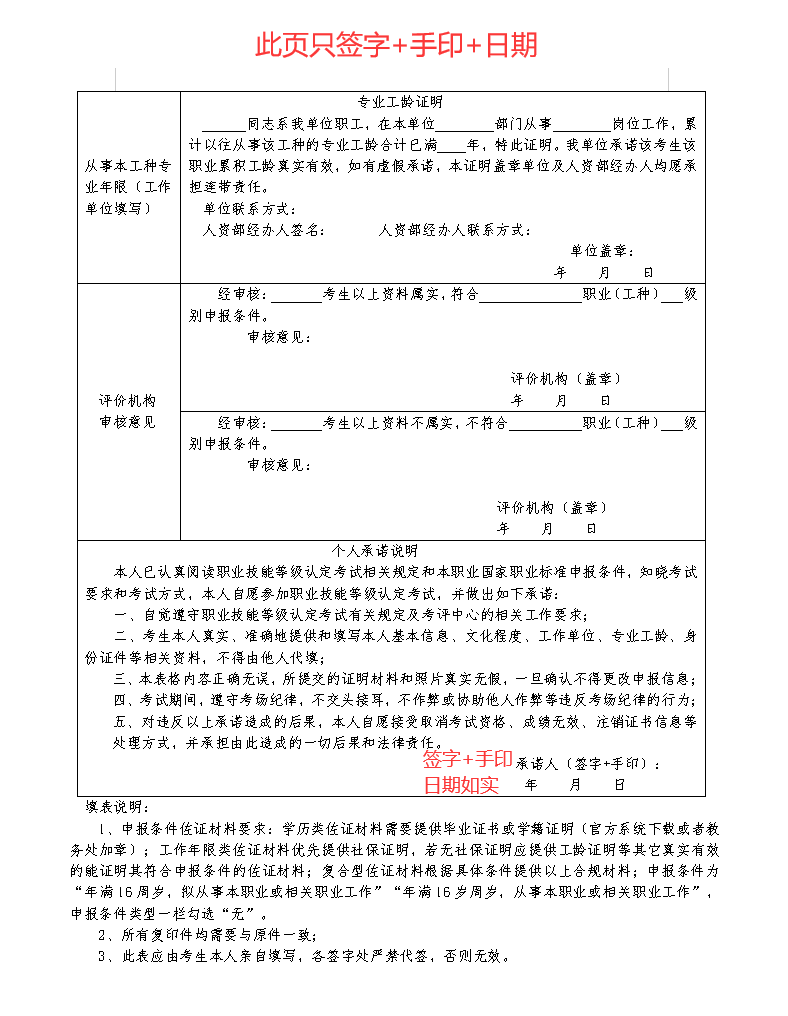 职业技能等级认定个人申报表(2023年版）工龄型、复合型
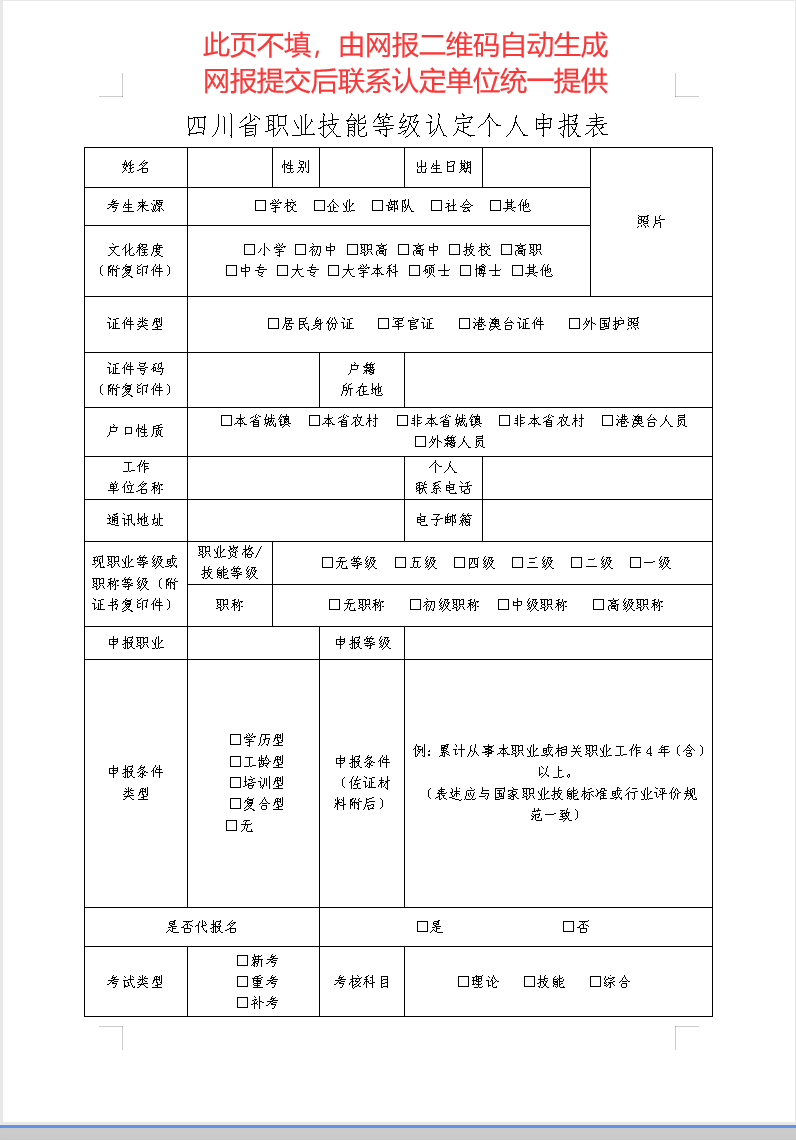 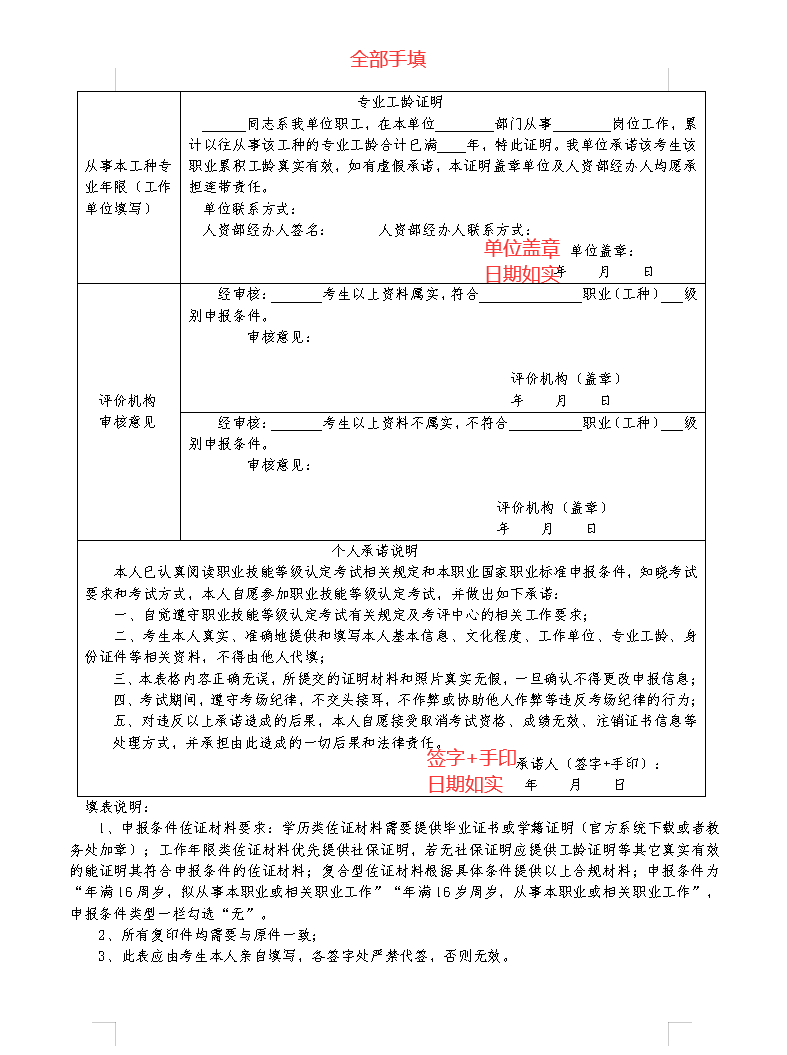 社保证明参考模板
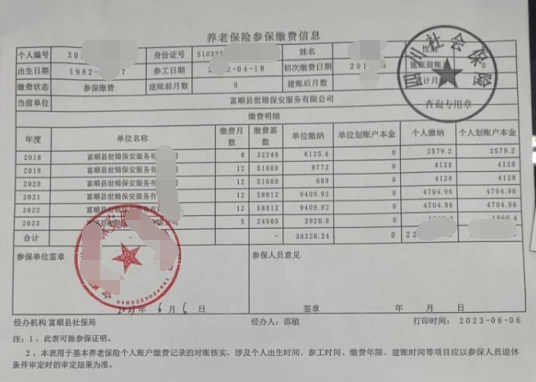 可在微信小程序“我的社保卡”中下载或到政务中心服务窗口打印